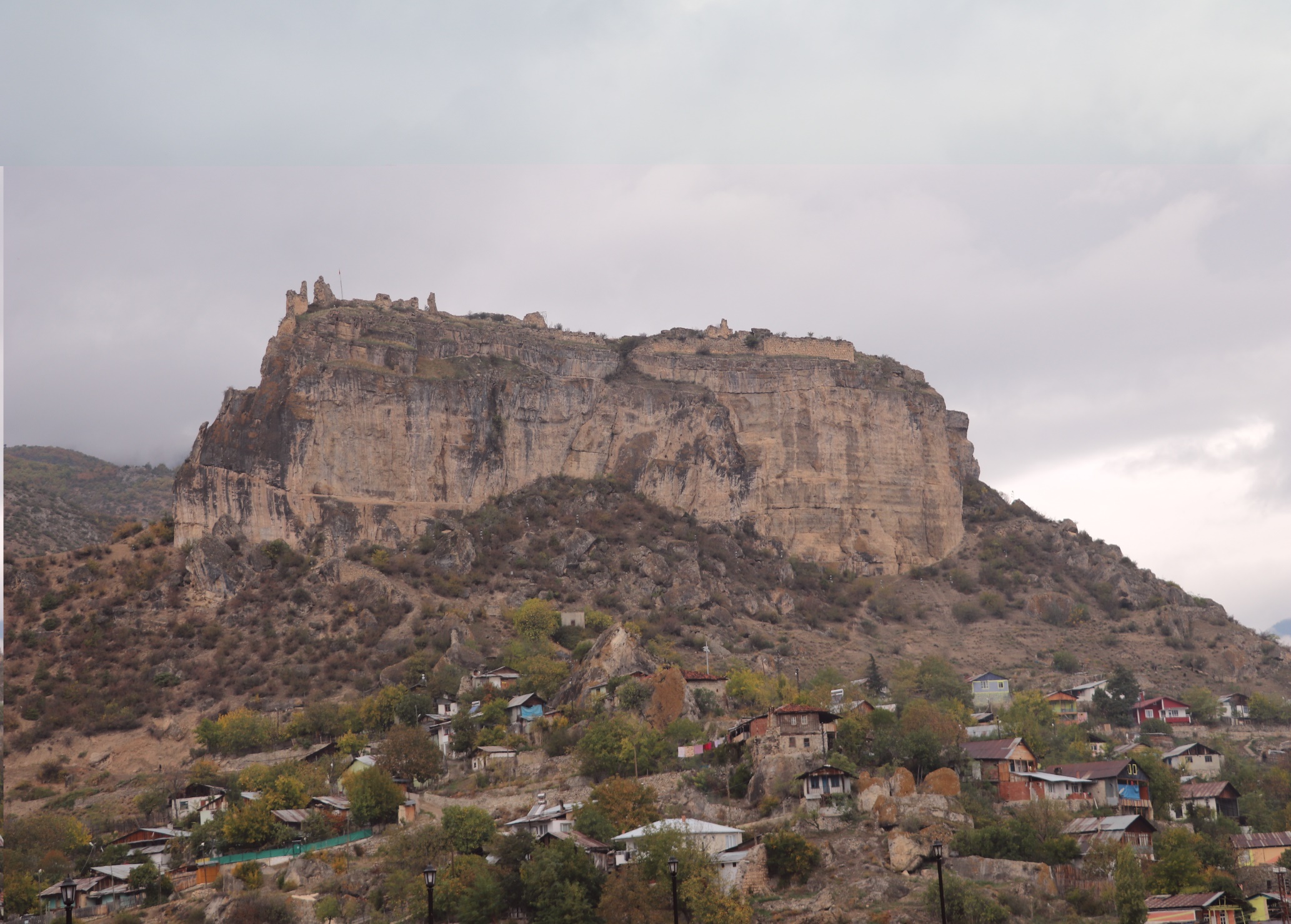 თედო გორგოძე
ოსმალური დავთრების მიხედვით შედგენილი 
მესხეთის კარტოგრაფირების ზოგიერთი 
მეთოდოლოგიური საკითხი
ქ. თბილისი
2021წ.
შინაარსი
კარტოგრაფირების მიზანი 

კარტოგრაფირებული ტერიტორია

კარტოგრაფირების პროცესის მიმდინარეობა (გამოყენებული მასალა, ზოგადგეოგრაფიული საფუძვლის შექმნა (დიგიტალიზაცია), თემატური შინაარსის დამუშავება

შედგენილი რუკები (ცალკეულ ნაჰიეთა რუკები, ნანგრევების რუკა, საერთო რუკა)

შეკითხვები
კარტოგრაფირების მიზანი
კარტოგრაფირების მიზანი გამომდინარეობდა თავად პროექტის მიზნიდან, რომელიც ითვალისწინებდა ოსმალური დავთრების შესწავლასა და გაანალიზებას, რამაც ლოგიკურად გამოიწვია დამუშავებული ინფორმაციის კარტოგრაფირების აუცილებლობა.
კარტოგრაფირებული ტერიტორია
კარტოგრაფირებული ტერიტორიის  ფართობი დაახლოებით 20 000 კვ. კმ-ს შეადგენს და მოიცავს ოსმალურ დავთრებში (7 დავთარი) აღწერილ საქართველოს ისტორიულ ტერიტორიას, რომელიც თანამედროვე საქართველოსა და თურქეთის ფარგლებშია მოქცეული.
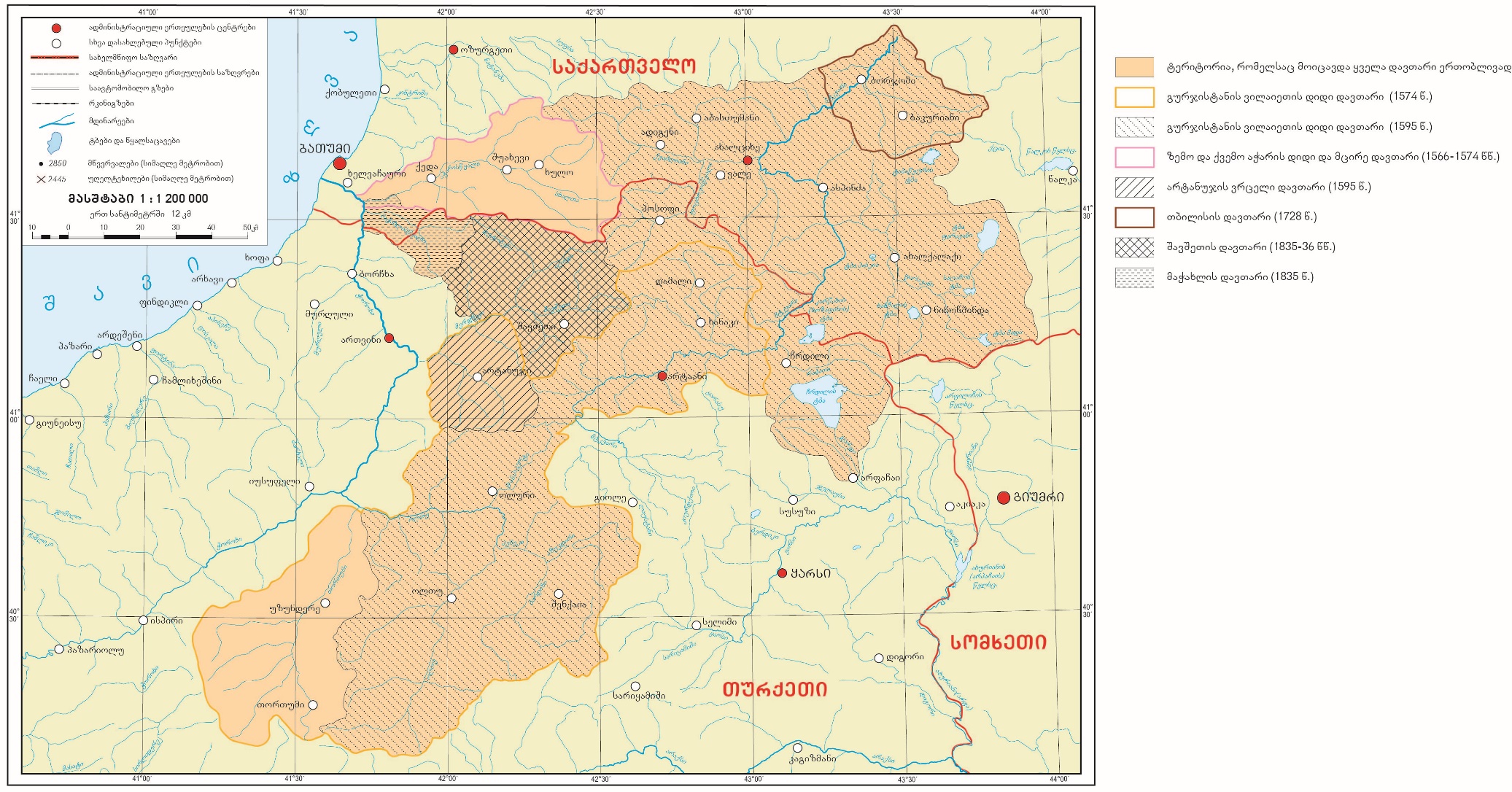 კარტოგრაფირების პროცესის მიმდინარეობა
გამოყენებული მასალა - სხვადასხვა მასშტაბისა და გამოცემის ტოპოგრაფიული და საცნობარო რუკები.

კარტოგრაფიული საფუძვლის შექმნა - დიგიტალიზაცია, საფუძვლად გამოყენებულ იქნა 1 : 500 000 და 1 : 200 000 მასშტაბის ტოპოგრაფიული რუკები.

თემატური შინაარსის დამუშავება და რუკების შედგენა.

სულ შედგენილ იქნა 35 რუკა, მათ შორის: ცალკეულ ნაჰიეთა რუკები (33), ნანგრევების რუკა, საერთო რუკა. ყველა რუკას გააჩნია განსხვავებული ზომა. ნაჰიეთა რუკები არის A4 ან უფრო მცირე ზომის, ნანგრევების რუკა - A3, საერთო რუკა - 130 x 105 სმ.
ცალკეულ ნაჰიეთა რუკების განლაგების სქემა
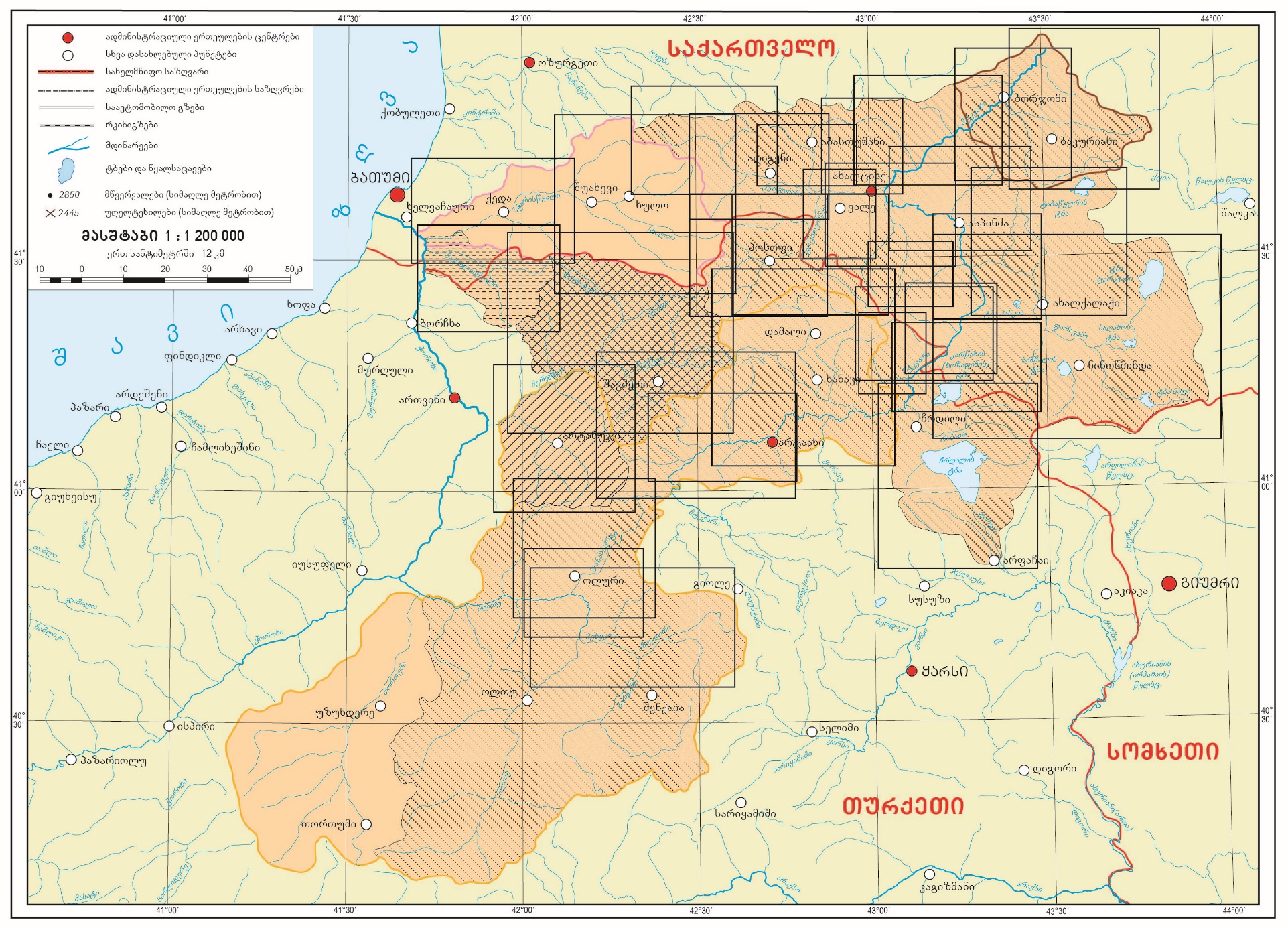 ფანაკის ნაჰიე
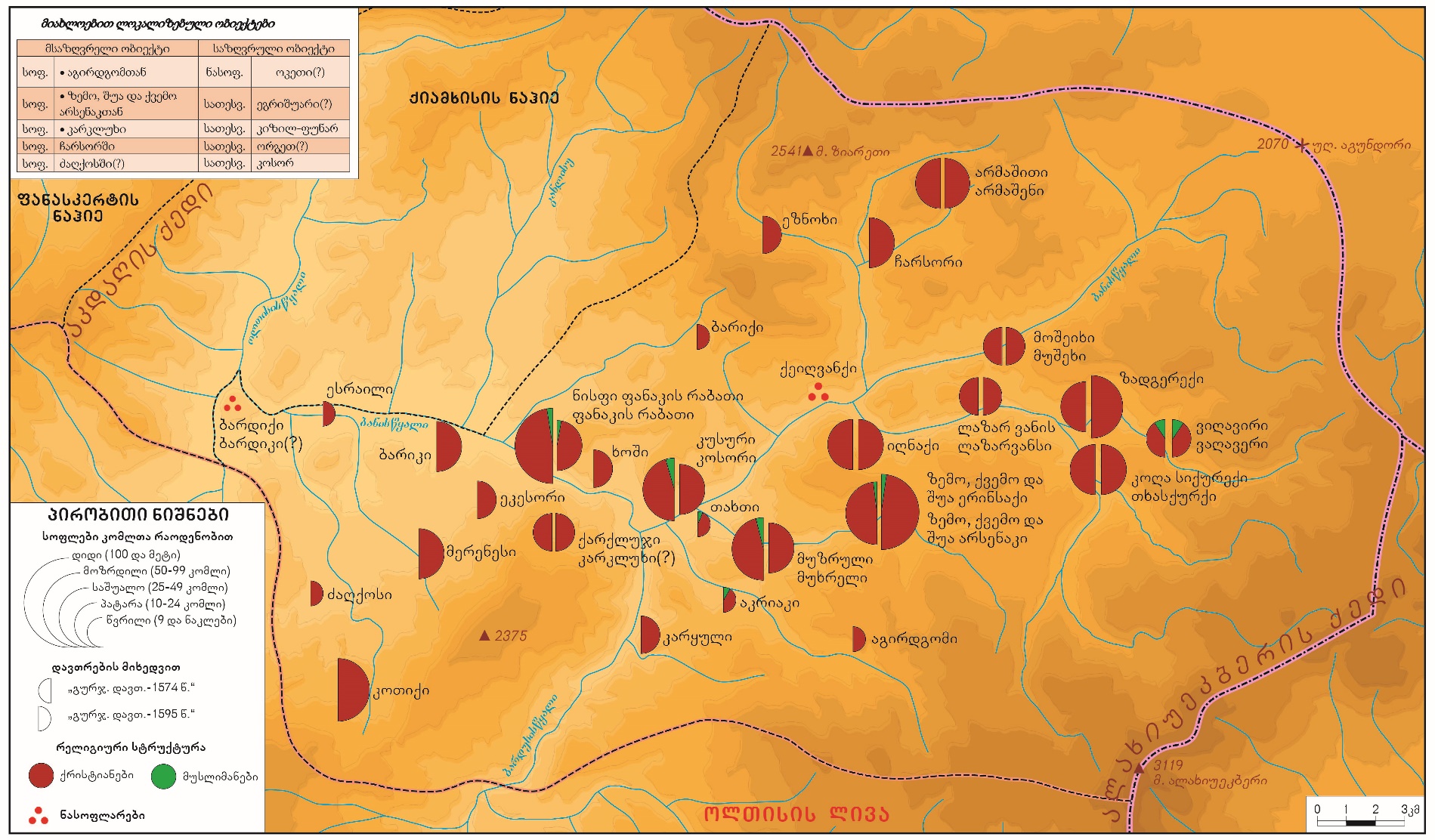 რუკაზე დატანილია გურჯისტანის ვილაიეთის ორი დავთრის მონაცემები (1574წ., 1595 წ.), ძირითად შინაარსს წარმოადგენს რელიგიური სტრუქტურა.
ნანგრევების რუკა
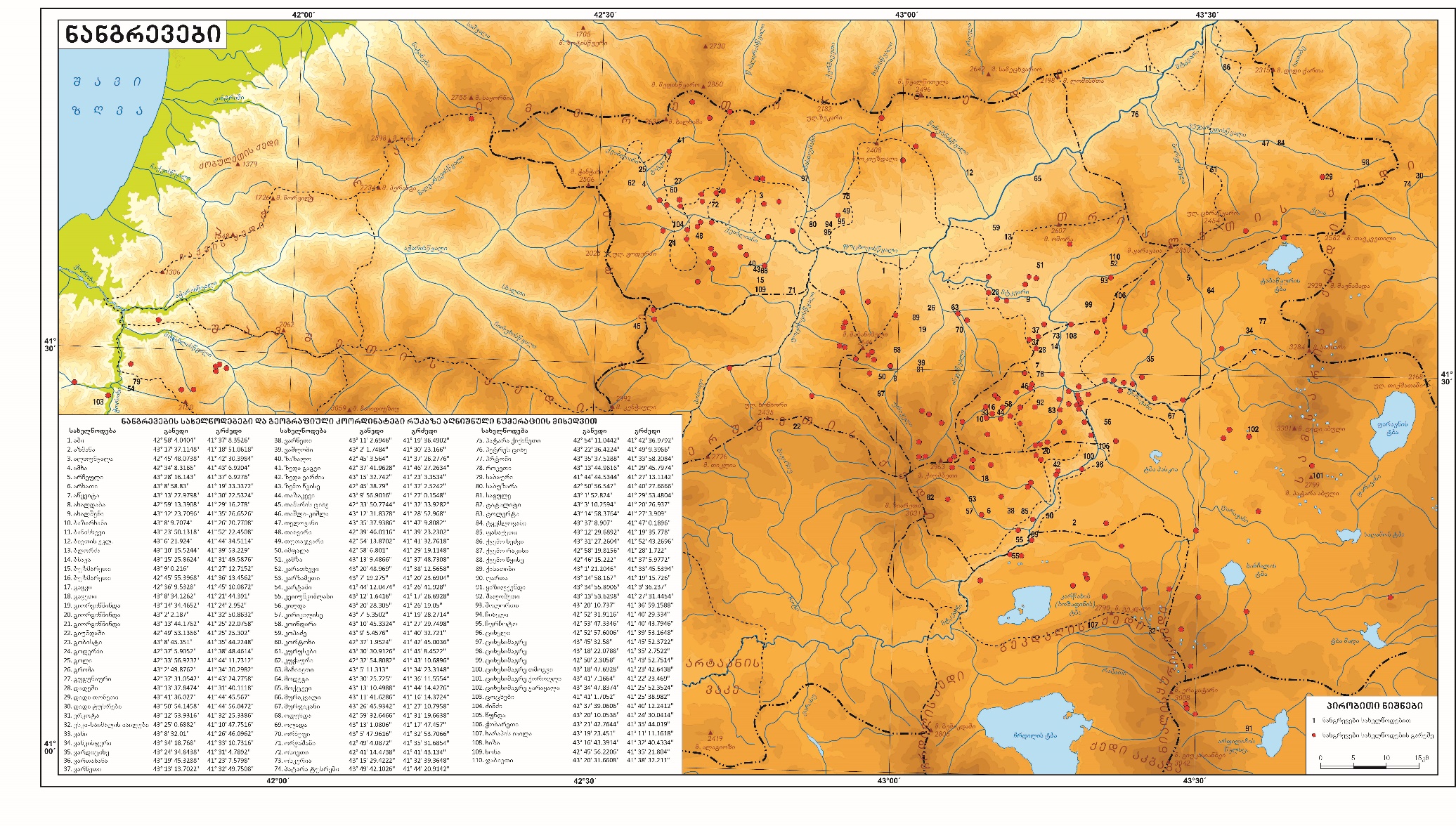 საერთო რუკა
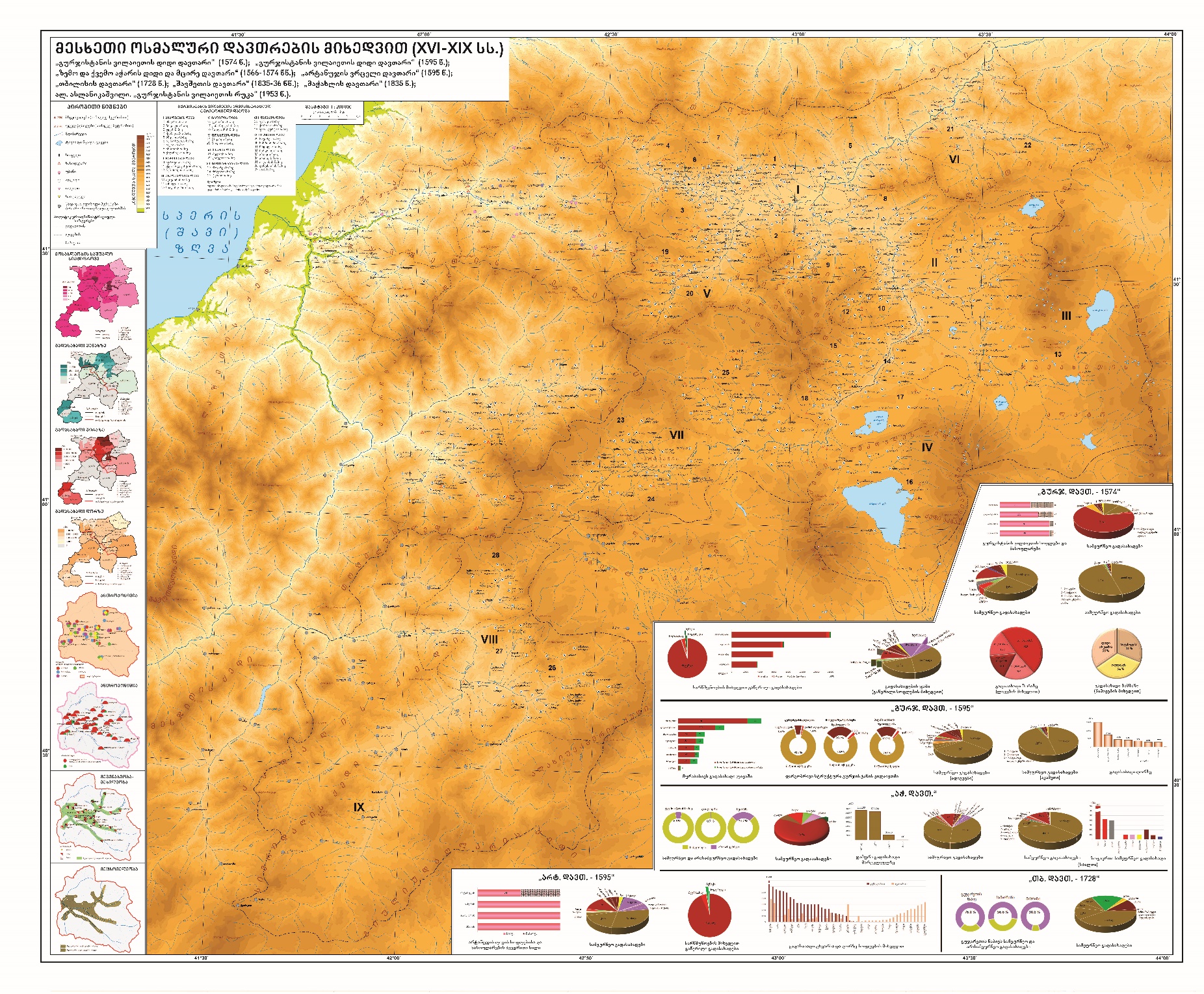 გმადლობთ ყურადღებისათვის!